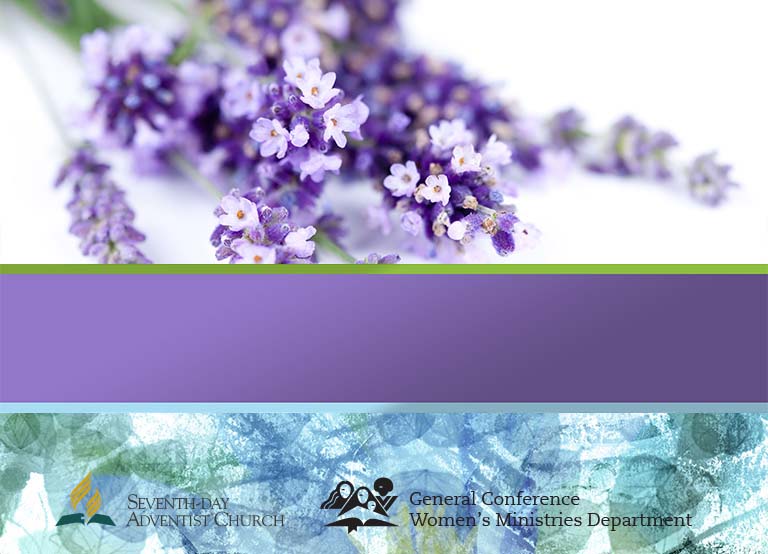 Women’s 
Mental Health Training
Living Well
THINKING WELL,
A Resource for Churches on Comprehensive Health Ministry
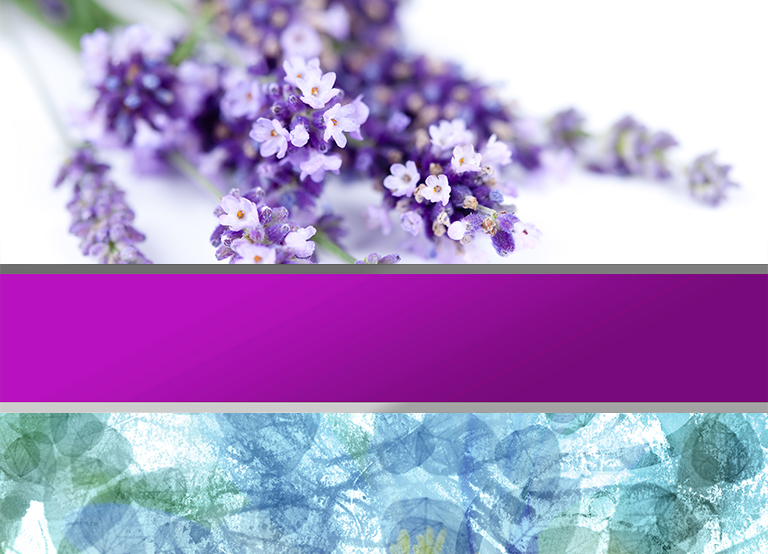 Forgiveness and Your Health – Part 2Adapted from I Forgive You, But… (Pacific Press, 2007) and other sources}
Written by
Lourdes Morales-Gudmundsson, Ph.D.
[Speaker Notes: Welcome to Part 2 of our seminar on “Forgiveness and your Health.” 

In Part 1, we looked at the power of forgiveness and definitions of forgiveness. We are learning how to let go of past hurts and anger to focus on the future. We explored nine Biblical principles of forgiveness. In Part 2 of this seminar, we will consider three more principles, look at the R.E.A.C.H. approach, and grow in our ability to forgive. We will continue examining the Biblical principles of forgiveness by looking at principle number ten.]
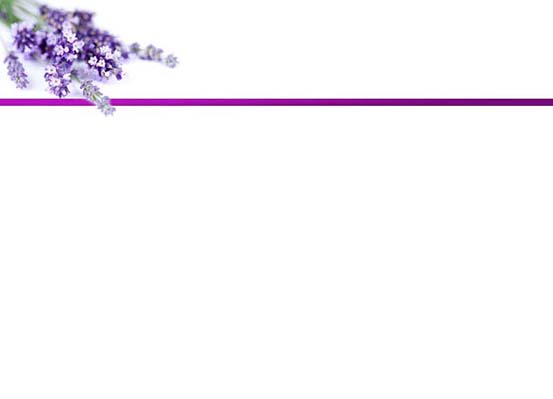 Forgiveness requires that you accept changes
Principle # 10:
“But to Jonah this seemed very wrong,
and he became angry.” 
Jonah 4:1
[Speaker Notes: Principle #10: Forgiveness requires that you accept changes (Jonah 4:1) “But to Jonah this seemed very wrong, and he became angry.” 

The story of Jonah is instructive in terms of the transforming power of forgiveness. 

Here we have a prophet of God refusing to follow God’s command to take a message of mercy to a doomed city. Why? Because he didn’t want them to change. He was afraid that if God forgave them, they might change their ways, and he felt these pagans were unworthy of God’s mercy… or his!

Yet when he finds himself drowning in the belly of the whale, he calls on God to have mercy on him. Obviously, he felt he was worthy of God’s compassion. And God came through for him. Of course! He was God’s prophet! 

When he’s thrown up onto the beach and once again commanded to carry out God’s compassionate will toward the Ninivites, he goes, but he goes reluctantly, still dragging his feet.

We can imagine Jonah trying to find some redemptive value in this unpleasant assignment. Perhaps he imagined his name recorded in the annals of the great preachers of the world, since, as a result of his preaching, fire and brimstone would come down from heaven to consume those savage Ninivites! We don’t know what went through his mind as he reluctantly trudged toward that wicked city with those perverted people in it, but one thing we do know. Things did not turn out as Jonah expected. As a result of his preaching, a destroying fire did not rain down from heaven, but rather everybody, from the king on down, repented, and, to make matters worse, in Jonah’s estimation, God forgave them!]
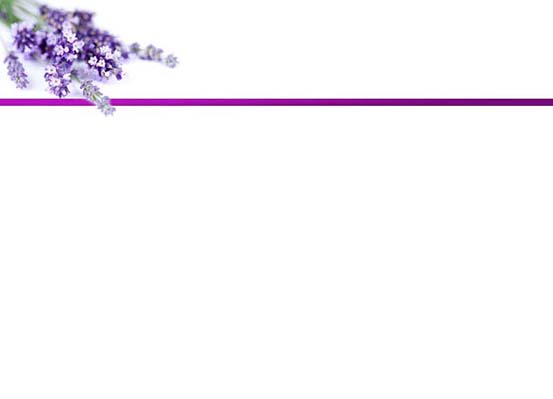 Forgiveness requires that you accept changes
Jonah was unwilling to forgive the Ninivites because he didn’t want them to change. His unwillingness to forgive drove him to resent God’s forgiving character.
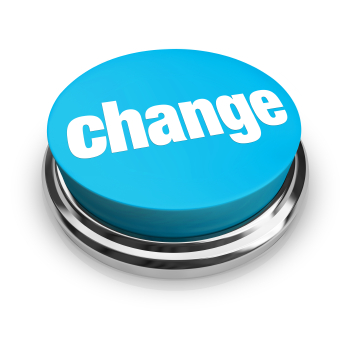 [Speaker Notes: In Chapter 4, we find Jonah angrily complaining about: 1) God’s merciful character and 2) his own perceived humiliation at the hands of an inconsiderate God. We also find God trying to reason with him: If God chose to forgive a repentant people, why should Jonah resent that divine prerogative? Besides, who was Jonah to complain—God had rescued him from drowning. Why shouldn’t He rescue these repentant Ninivites from sure destruction? That was God’s business, not Jonah’s.
 
Jonah was unwilling to forgive the Ninivites because he didn’t want them to change. His unwillingness to forgive drove him to resent God’s forgiving character. At the end of the book, it is not clear whether Jonah learned his lesson, but his story is there for us to learn that to forgive is to accept changes in those who have hurt us. This acceptance will open the door to trust and the possibility of reconciliation.]
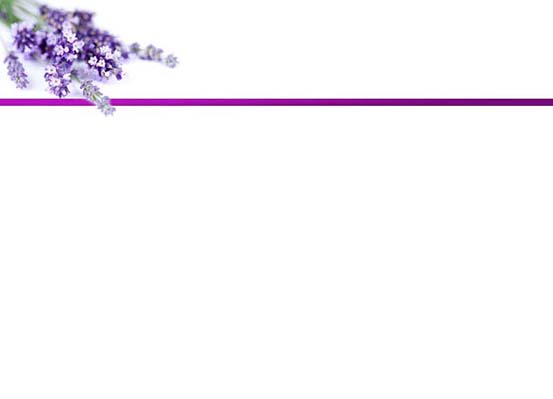 Forgiving yourself
Principle # 11:
“Finally, brothers and sisters, whatever is true, whatever is noble, whatever is right, whatever is pure, whatever is lovely, whatever is admirable—if anything is excellent or praiseworthy—think about such things.” 
Philippians 4:8
[Speaker Notes: Principle #11: Forgiving yourself (Philippians 4:8) “Finally, brothers and sisters, whatever is true, whatever is noble, whatever is right, whatever is pure, whatever is lovely, whatever is admirable—if anything is excellent or praiseworthy—think about such things.”  

One of the hardest people to forgive is YOURSELF!

You have expectations for yourself, and when you do not meet those expectations, you can be your own most merciless accuser. Self-condemnation is the cruelest of tribunals and one that has the potential to last a lifetime.]
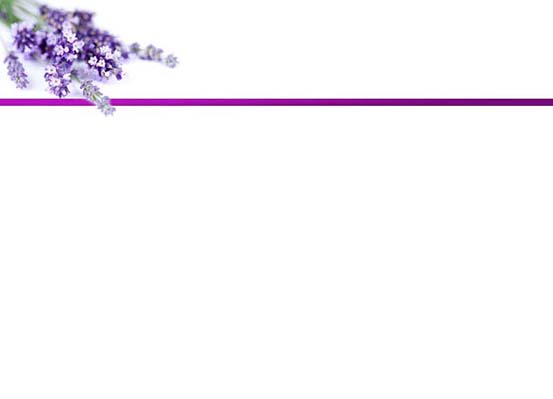 Forgiving yourself
Not forgiving oneself can paralyze a person, leaving one stuck at the point of the “unforgivable offense.”

Self-forgiveness allows us to move beyond such offenses and frees up our energies to live fully in the present.
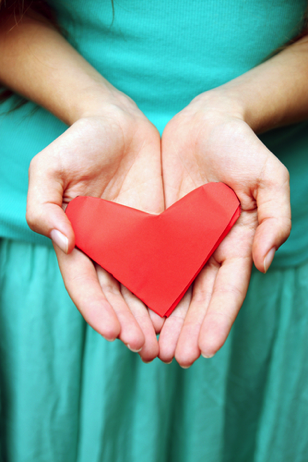 [Speaker Notes: In a 2011 Oprah Winfrey show dealing with self-forgiveness, Dr. Phil McGraw was featured counseling several women who could not forgive themselves. One of them was Treva. She was in a meeting while her 13 year-old son, Roy, and his younger sister were waiting for her in the car. She had instructed them both not to play with the gearshift, but Roy, bored with waiting for their mother, began to play with the shift when suddenly the car began to roll backwards.  Fortunately a chain-link fence stopped the car, but Roy, not wanting his mother to know that he had been playing with the gearshift, began to push the car away from the fence. While doing so, he slipped, and the car rolled back, crushing him to death. 
 
Although the accident had happened more than a decade before, Treva was still unable to “find a place where I can feel I deserve forgiveness.” Dr. Phil pointed out that her insomnia and perpetual exhaustion were her way of punishing herself for the accident and keeping the memory of her son alive. She had come to believe that somehow letting go of this self-chastisement would betray the memory of her son. In the meantime, by spending all her energies in being loyal to the dead, she had made herself unavailable to the living, i.e., her daughter and her husband. 
 
Not forgiving oneself can paralyze a person, leaving one stuck at the point of the “unforgivable offense.” Self-forgiveness allows us to move beyond such offenses and frees up our energies to live fully in the present.]
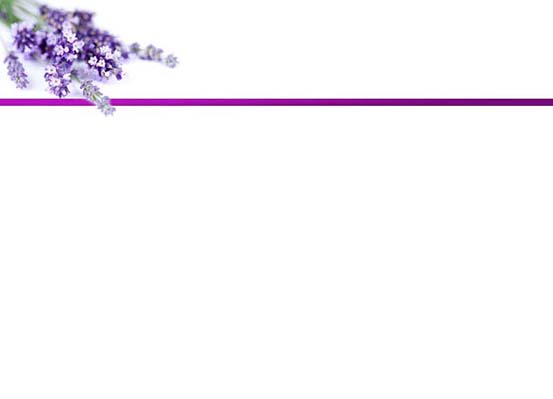 Some suggestions toward self-forgiveness:
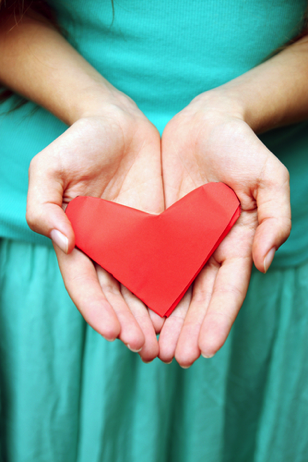 Truly believe that God has forgiven you.
Value yourself as God values you.
 Believe that God is merciful.
[Speaker Notes: Here are some suggestions that may help you get to self-forgiveness:

a. Truly believe that God has forgiven you. I have often asked people who cannot forgive themselves if they have asked God to forgive them. The answer is invariably “Yes.” Then I ask, “Do you believe that God has forgiven you?” Again, the answer is “Yes.” Then I ask, “Do you have a standard of forgiveness that is higher than God’s? If God has forgiven you, is that not enough, or have you set up more expectations than He has that you feel you must fulfill?” “If we confess our sins, he is faithful and just and will forgive us our sins and purify us from ALL unrighteousness” (I John 1:9; capitals added). That’s the standard; there are no more sins to be expiated once we have asked God to take care of the sin we perceive to be unforgivable. Naturally, you need to be patient with yourself in this process of accepting God’s forgiveness as “enough,” but when you do, you will be truly free.
 
b. Value yourself as God values you. Our value is not established by a parent or sibling or religious leader or even ourselves. God has fixed our value once and for all on the cross of Christ. An infinite price was paid for our redemption because we are infinitely valuable to God. 
 
c. Believe that God is merciful. Many Christians think of God in terms of their overbearing or abusive earthly father. Being merciful is the foremost trait of our Heavenly Father. In Exodus 34:6 God is described as “merciful and gracious, slow to anger, and abounding in steadfast love and faithfulness.” It is this positive parental view of God that is necessary to have in order to believe that, if God has been merciful in forgiving me, I have permission to extend that mercy to myself.]
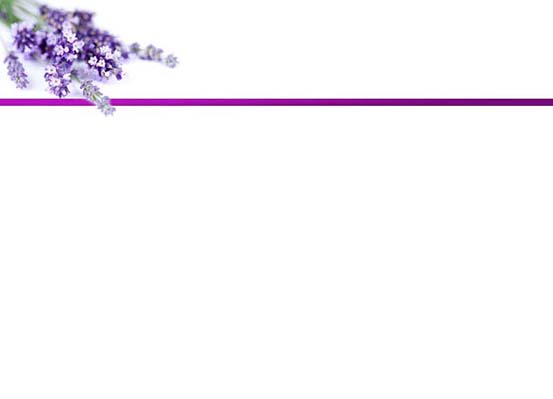 Some suggestions toward self-forgiveness:
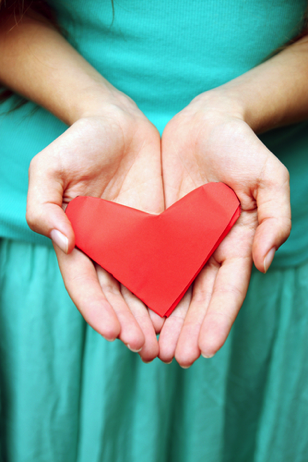 Accept the power of God to 
    live with the consequences of 
    a mistake.
 Learn to filter what comes     to  your mind.
[Speaker Notes: d. Accept the power of God to live with the consequences of a mistake. A mistake is not the same as a sin. A mistake is accidental and unintended in nature. And there is not a mortal who has never made a mistake. Some mistakes don’t carry lasting consequences. But some do. Two brothers, one eight and the other six years old, were playing in the living room when the younger of the two found his father’s loaded pistol. Before his brother could take it away from him, the gun accidently went off, killing the older brother. There are wonderful promises in the Word of God that can help deal with the terrible guilt deriving from such a situation. “Come to me, all you that are weary and carrying heavy burdens, and I will give you rest” (Matthew 11:28 NRSV); “Cast your burden on the Lord, and he will sustain you; he will never permit the righteous to be moved (Psalm 55:22 NRSV). Professional counseling may also help to deal with such consequences.
 
e. Learn to filter what comes to your mind. Rather than review past mistakes and misdeeds, focus on what will lift your spirits and confirm your faith. Don’t accept definitions of yourself volunteered by others unless they coincide with God’s definition of how much you are really worth. Remember, we were worth the life of the Son of God, and we are now sons and daughters of the Most High God! Don’t forget it—God doesn’t. When thoughts of discouragement come, follow the advice in Philippians 4:8, “Finally, beloved, whatever is true, whatever is honorable, whatever is just, whatever is pure, whatever is pleasing, whatever is commendable,… if there is anything worthy of praise, think about these things” (NRSV; emphasis provided).]
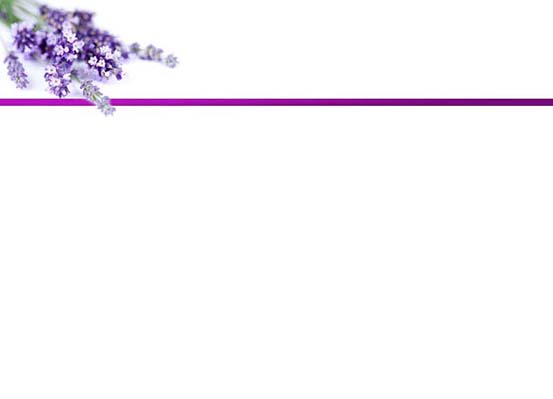 “Forgiving” God
Principle # 12:
“Naked I came from my mother’s womb,  and naked I will depart. The Lord gave and the Lord has taken away; may the name of the Lord be praised.” 
Job 1:21
[Speaker Notes: Principle #12: “Forgiving” God (Job 1:21; 19:25; Job 10:2) “Naked I came from my mother’s womb,  and naked I will depart. The Lord gave and the Lord has taken away; may the name of the Lord be praised.” Job 1:21

”Forgive God?! But God has never sinned so that He needs to be forgiven. What could you possibly mean?” These were the questions written across the puzzled faces of a group of Hispanic women in San Antonio, Texas, some years back, as this title was flashed on the screen. 

In order to help them understand what I meant, I asked them to picture a mother and her 17-year-old daughter. The girl had a wonderful, outgoing personality, was a model Christian, involved in church activities, community service, an honors student in high school, looking forward to attending one of the nation’s finest universities. One evening, while driving home from choir practice, she is killed instantly by a drunk driver. 
 
Then the ladies were asked, “Do you think that one of the responses of this mother to this unspeakable tragedy might be to bow her head in acceptance while at the same time raising her fist to a God she perceives could have intervened to save her daughter?” Didn’t God see what a valuable human being this child was? Didn’t He care about the contributions she would make to society as opposed to that drunk who is still alive and well?]
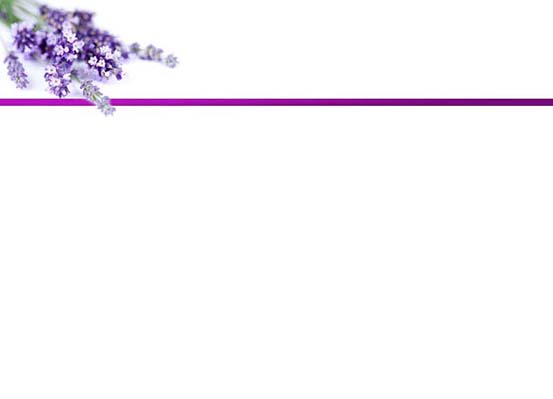 “Forgiving” God
“For I know that my Redeemer lives…and after my skin has been thus destroyed, then in my flesh I shall see God”
 Job 19:25
[Speaker Notes: Evil perpetrated against the innocent is what brings humans face to face with the dilemma of forgiving God.  It’s what brought Job to wonder out loud about his own suffering. Everything that could be taken away from a man was taken from Job: his material possessions, his children, his health—everything but his wife, who, in her own horrendous pain at having lost all her children and watching her husband die a slow, horrific death, told him to curse (in some versions, “bless”) God and die. She was not punished for uttering these words that grew out of her own great sorrow, for we find that eventually Job had another family. Job’s wife, who went through his suffering with him, was allowed to bear him a new family and enjoy the fruits of Job’s restoration. 
 
Job begins his journey of suffering declaring his faith in God: “Naked I came from my mother’s womb, and naked I will depart. The Lord gave and the Lord has taken away; may the name of the Lord be praised” (Job 1:21); “For I know that my Redeemer lives…and after my skin has been thus destroyed, then in my flesh I shall see God” (Job 19:25, 26, NRSV).]
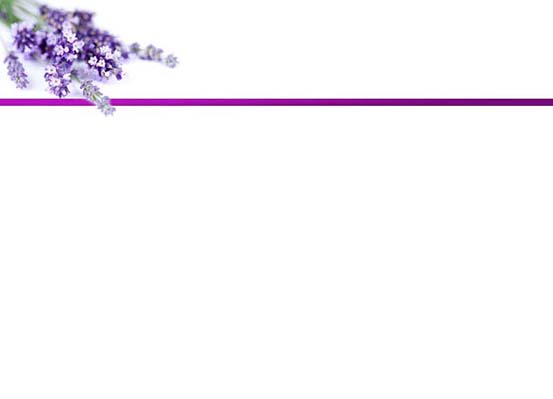 “Forgiving” God
“ I say to God: Do not declare me guilty, but tell me what charges you have against me.”
Job 10:2
[Speaker Notes: But as the reality of his situation begins to sink in, Job demands an explanation from God: “Tell me what charges you have against me” (Job 10:2). 

It is clear that Job thinks God has committed a serious offense against him. The subtext of the entire book is Job’s need to find a reason to forgive God for what is happening to him, which he clearly attributes to God and none other. 

After 37 chapters of hearing Job complain and his friends offer him wrong-headed counsel, God addresses Job, telling him to “gird up your loins like a man” (Job 38: 1) and proceeds to overwhelm the awestricken Job with evidences of His infinite wisdom and power, so that the “blameless and upright” Job begins to understand, for the first time, that God is eminently worthy of his trust. In the end, Job has to admit that he had “uttered what I did not understand, things too wonderful for me, which I did not know…I had heard of you by the hearing of the ear, but now my eye sees you, therefore I despise myself and repent in dust and ashes” (Job 42:3-6).  
 
We can conclude that “forgiving God” means that there are times when we lose sight of God and begin to wonder if He cares about our lives. We can imagine the parents of spouses and children who have been victims of egregious crimes, such as we’ve experienced on 9/11 or the shootings at Columbine High School and, more recently, the innocent children who died at Sandy Hook Elementary School. Where was God, we hear people ask? 

As Christian believers, we understand that God is never absent from human tragedy. The One who created us feels deeply with us the mindless suffering brought on by inexplicable forces. His overarching plan of salvation is still in place, despite the actuations of the “mystery of iniquity” in our world. And evil is as much a mystery as God’s unfathomable love for humankind. It is our faith that helps us move beyond the “Why?” into acceptance of God’s inscrutable will for our lives. Ultimately, the solution for “forgiving God” is learning that God can be trusted fully, no matter how inexplicable the events of our lives.]
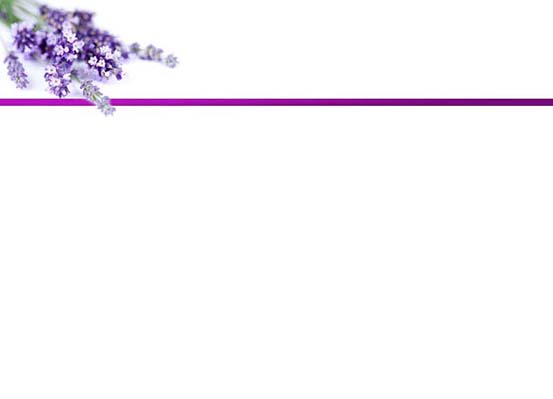 Strategies you can use to get past a hurtful event.
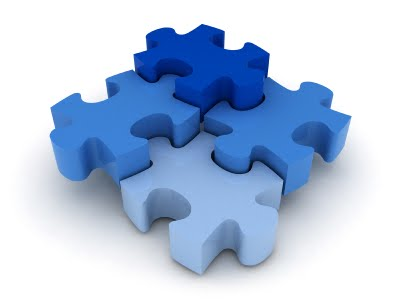 [Speaker Notes: Now that we’ve gone through these fundamental biblical principles of forgiveness, we are ready to look at why it is harder for some people to forgive and be forgiven than others. We will also look at some helpful strategies you can use to get past a hurtful event.]
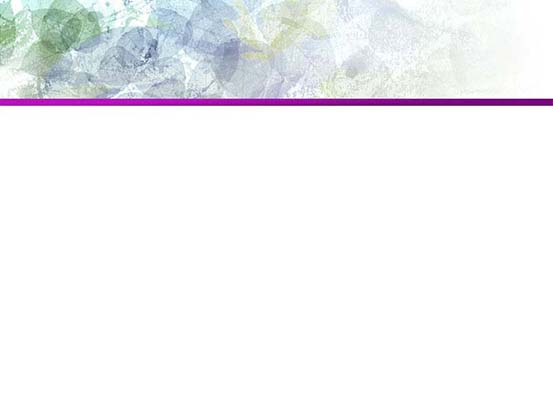 Personality Traits and Forgiveness
Forgiveness Inhibitors
Rumination
Narcissism
Neuroticism
Introversion
Trait anxiety
Trait anger
Forgiveness Facilitators
Trait humility
Trait gratitude
Trait empathetic concern
Openness
[Speaker Notes: WHY IS IT EASIER FOR SOME PEOPLE TO FORGIVE AND HARDER FOR OTHERS?

To be sure, there are events that all would agree are difficult to forgive: genocide and mass killings, for example. But on a more personal level, have you noticed that there are people who find it either easier or harder to forgive than others? For some a similar offense will pass over them like water over a duck’s back, and for yet others, it will be cause for lifelong resentment and unforgiveness. Psychologist Everett Worthington, Jr., has found that certain personality traits can either inhibit or contribute to the exercise of forgiveness.
Forgiveness Inhibitors
Rumination: A personality that tends to rehearse a wrong endlessly and never forget it.
Narcissism: A personality that believes the world rotates around the axis of his or her person. He or she can do no wrong and the tendency is to blame others for anything that does go wrong.
Neuroticism: A personality that fixates on ideas or people.
Introversion: A personality that isolates itself from others.
Trait anxiety: Either due to experiences in the family of origin or simply a personality tendency, the person can easily become anxious.
Trait anger: Either due to experiences in the family of origin or simply a personality tendency, the person can easily become angry. 
 Forgiveness Facilitators (traits either by long-term cultivation or in-born characteristic)
Trait humility
Trait gratitude
Trait empathetic concern
Openness 

The next time someone “rattles your cage,” think about how your personality affects your ability to deal with the offense. Be patient with yourself if you have some of those “forgiveness inhibitors.” Remember, prayer will help you turn those inhibitors into healing facilitators of forgiveness.]
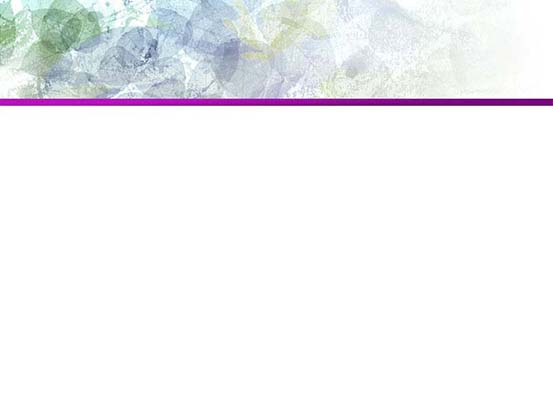 Getting Through Forgiveness
Worthington’s R.E.A.C.H. Model of Forgiveness 
R - Recall the hurt
E - Empathize with the offender
A - Altruistic gift of forgiveness is given
C - Commitment to forgive
H - Hold onto forgiveness
[Speaker Notes: STRATEGIES FOR GETTING PAST AN OFFENSE THROUGH FORGIVENESS 
 
Worthington’s R.E.A.C.H. Model of Forgiveness 

Recall the hurt in all its painful detail and acknowledge that the offense did hurt you and determine how it hurt you. This recognition is important as a starting point. If you excuse or pass over the offense, there won’t be anything to forgive! 
Empathize with the offender by reframing him or her as a vulnerable child victimized in the same way he or she has victimized you. 
Altruistic gift of forgiveness is given. Clearly recognizing how much this person hurt you, you choose to give them the gift of forgiveness. Forgiveness is always a gift because it cannot reverse the effects of an offense and return to the way things were prior to the offense. It can only ameliorate and soften the effects of an offense by intentionally covering them with a mantle of grace.
Commitment to forgive. You make the decision to forgive in order to begin the “forgiveness journey.” Forgiveness is not a one-time event, but a journey that leads, eventually, to complete freedom from the damaging emotional effects of an offense. 
Hold onto forgiveness. There will be days when it is harder to hold on to your commitment to forgive than others. Even so, don’t give up too soon—you may be surprised by the rewards of gentle persistence.]
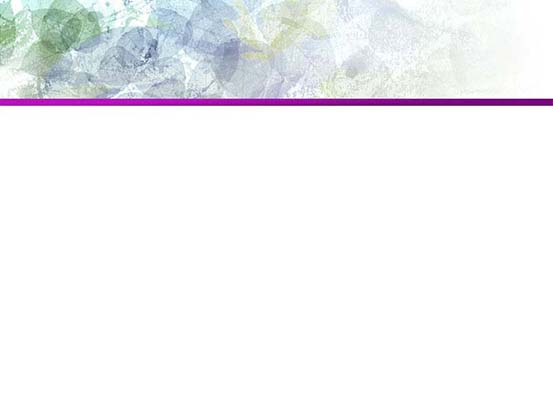 R.E.A.C.H. in Cases of Serious Wrongs
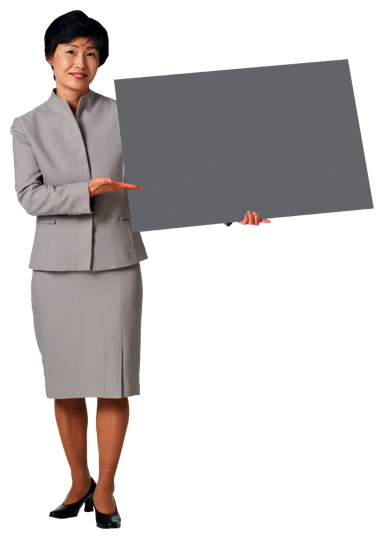 How does the R.E.A.C.H. model work in cases of serious wrongs, such as murder, rape, and physical violence?
R.E.A.C.H.
[Speaker Notes: How does the R.E.A.C.H. model work in cases of serious wrongs, such as murder, rape, and physical violence?]
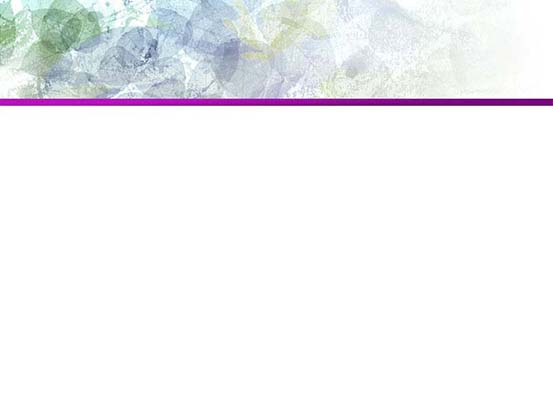 1. Reporting these offenses to the authorities should be a first step in moving toward the possibility of forgiveness.

2. You can begin the R.E.A.C.H. process by recalling the crime committed against you.
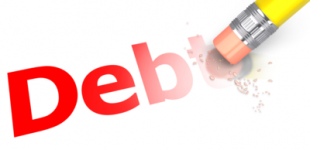 [Speaker Notes: First of all, there are laws that deal with murderers, rapists, and others who commit violent acts. Reporting these offenses to the authorities should be a first step in moving toward the possibility of forgiveness. My decision to forgive does not mean that justice should not be carried out according to the laws of my country. As Christians we believe that we are to render to Caesar what is Caesar’s and to God, what is God’s (see Mark 12:17). In other words, human governments are to be respected because they are set up to protect the people they govern. Governments may be corrupt and refuse to fulfill their God-given privileges, but generally the judicial system of a country is there to protect the innocent. If I, as a taxpayer, fulfill my duty in paying taxes, I should expect my government to protect me from those who would do me harm. 

Assuming that the wrongdoer has received justice according to the laws of the nation, and you are the victim, you can begin the R.E.A.C.H. process by recalling the crime committed against you. It is important to give yourself enough time to process how this crime affected you. Offering forgiveness too soon will leave you feeling doubly betrayed by the same perpetrator! This process of recalling can be carried out by writing out the facts and feelings of the offense. Putting these elements of the offense in writing is a form of externalizing it and looking at it objectively. This opportunity for objectivity is important in order to help you move to the next phase of R.E.A.C.H., since it serves to “explain” and make sense of what happened to you. The need for “making sense” out of a senseless crime is very great in the injured party, particularly in the days and weeks soon after the hurtful event.]
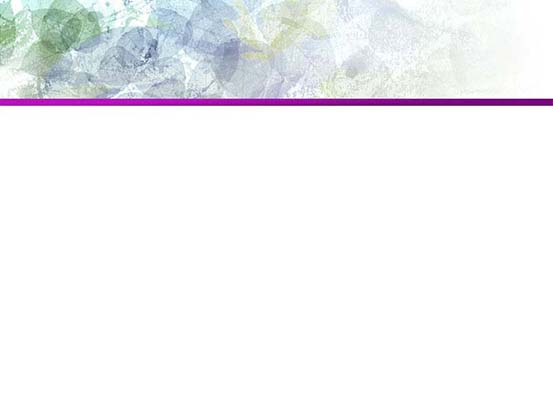 3. Reframing the perpetrator of the crime through the reasoning of empathy will go far in helping you to rid your mind and heart of feelings of outrage and anger. 
4. You can now decide when you will give him/her the gift of forgiveness.
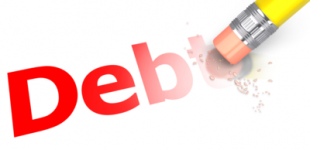 [Speaker Notes: 3. Reframing the perpetrator of the crime through the reasoning of empathy will go far in helping you to rid your mind and heart of feelings of outrage and anger. The most useful strategy for reframing is attempting to see the offender as a vulnerable child. Either through information gathered from authorities or simply from your imagination, you can picture the offender as the victimized child of an abusive father or mother or both, deprived of opportunities to enjoy the pleasures of parental protection and love or to access an education to prepare him or her for life. You can imagine the anger building up in this child who is regularly beaten or abandoned, and this child acting out that anger in hurtful ways toward others. 
 
If you enjoyed a “privileged” upbringing, with loving parents, a network of supportive family and friends, access to a church family, and an education that has prepared you for a fruitful career, you might compare your life with the offender’s. In this process you are not justifying what this person did to you, but rather attempting to walk in his/her shoes and imagine how you would have reacted had your parents been abusive and denied you a life of opportunity. It must always be clear in your mind that you are not trying to explain away what this person did, but rather empathize and through this process of empathy, see this person no longer as a unilateral “monster,” but as a multifaceted and complicated human being, him or herself a victim. 

4. Once you feel comfortable with the new picture you have of the perpetrator, you can now decide when you will give him/her the gift of forgiveness. With the new view of the offender in mind and understanding that your forgiveness does not in any way justify what s/he did, you choose to offer this person the olive branch of forgiveness. No one can force you to do this—it must come deeply and sincerely from your own free will, if it is going to be of any use to you or to your offender. An insincere or obligatory “forgiveness” will not do! In fact, it can leave deeper scars in you as well as the offender than if you had never offered your forgiveness. Such “forgiveness” will leave both of you diminished.]
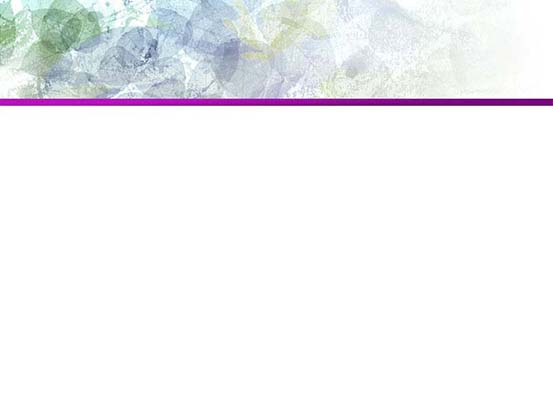 5. Forgiveness is both a one-time decision and a lifetime of commitment to keeping the forgiveness promise.
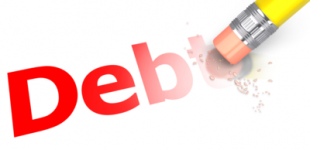 [Speaker Notes: 5. Once you have offered forgiveness to your offender, you have initiated the “forgiveness journey.” The decision to forgive happens as a result of a choice you made, but now you have to live with that choice! Therefore, forgiveness is both a one-time decision and a lifetime of commitment to keeping the forgiveness promise. 
 
Ken Sande, author of The Peacemaker and founder of a Christian organization that uses Christian principles to intervene in conflict resolution, gives the following four components of the forgiveness promise: 1) I will not dwell on this incident. 2) I will not bring up this incident again and use it against you. 3) I will not talk to others about this incident. and 4) I will not allow this incident to stand between us or to hinder our personal relationship. 

How this promise functions in the context of a heinous crime is best illustrated in the experience of Mr. Azim Khamisa.  His son Tariq, a promising young college student who was delivering pizza that fateful summer in 1995 to earn money to pay for his studies, was shot and killed by Tony Hicks, the 14-year-old gang-member grandson of Ples Felix, a hard-working grandfather who had taken on the raising of this boy when the boy’s parents had abandoned him.  After some time had passed, Mr. Khamisa approached Mr. Felix to let him know that he had forgiven Tony and to invite Mr. Felix to join his efforts to address teen violence. Since that initial meeting, the two men have shared their story with thousands of elementary and middle school children across the nation.  

Mr. Khamisa has taken a tragedy and transformed it into an opportunity for service to others. He and Mr. Felix are not dwelling on the incident, but using it as a springboard to educate other young people on the importance of using peaceful means to resolve their conflicts. Nor has he used the death of his dear son to work against Tony Hicks and his grandfather, but rather to demonstrate uncommon love and compassion toward them in the face of a terrible crime. When they talk about the incident, it is only as a means of engaging the attention of youth who otherwise would not give the topic of youth violence any importance. And, finally, Mr. Khamisa has used what could have easily alienated him from his son’s murderer as an opportunity to build a personal relationship between his family and that of Ples Felix, including and especially, Tony.]
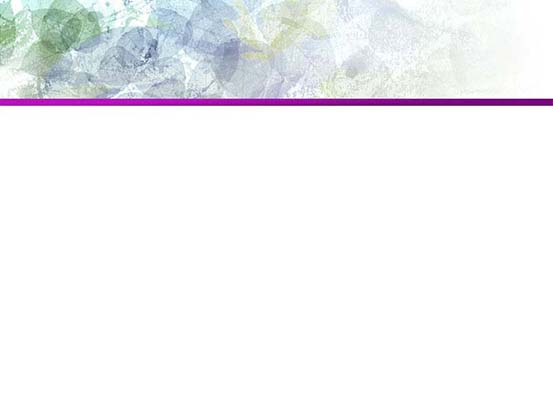 6. Making a commitment to forgiveness carries with it a price of re-commitment on a daily basis….[where] prayer will serve you well.
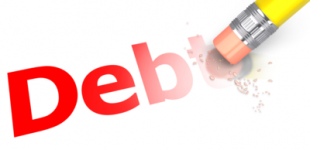 [Speaker Notes: 6. Making a commitment to forgiveness carries with it a price of re-commitment on a daily basis. Holding on to the promise of forgiveness will require spiritual strength and occasional battles with memories that will attempt to undermine your commitment. You will have good days and bad days; some days it will be easier than others, but in the end your commitment will bring healing and health to you, and who knows how many others will be blessed by your example and witness to the power of forgiveness!

It is on the daily forgiveness journey that prayer will serve you well. Particularly on those days when hurtful memories threaten to overwhelm you, go to God in prayer and ask for strength just for that day. Prayer will keep you from taking the slippery slope toward the past and keep you firmly rooted in the present. Being mindful in the present through prayer will give you certain victory over discouraging thoughts and revive hope in your spirit.]
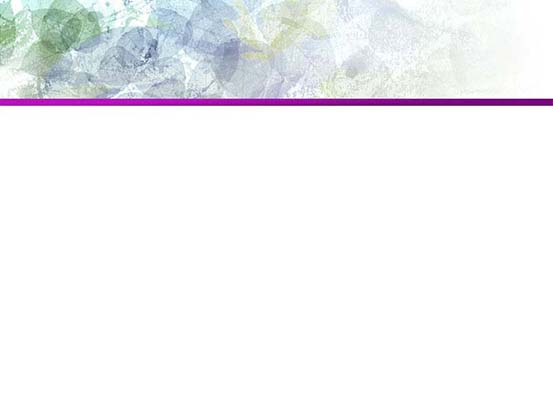 Giving and Receiving Forgiveness
“If your brother or sister sins, go and point out their fault, just between the two of you. If they listen to you, you have won them over.  But if they will not listen, take one or two others along, so that ‘every matter may be established by the testimony of two or three witnesses.’ If they still refuse to listen, tell it to the church; and if they refuse to listen even to the church, treat them as you would a pagan or a tax collector. Matthew 18:15-17
[Speaker Notes: So, how exactly do I go about giving and receiving forgiveness? How do I start if I’m the offender? The offended? Here are some suggestions for you to consider. The biblical model for conflict resolution for Christian believers can be found in Matthew 18:15-17.   “If your brother or sister sins, go and point out their fault, just between the two of you. If they listen to you, you have won them over. But if they will not listen, take one or two others along, so that ‘every matter may be established by the testimony of two or three witnesses.’ If they still refuse to listen, tell it to the church; and if they refuse to listen even to the church, treat them as you would a pagan or a tax collector. Matthew 18:15-17]
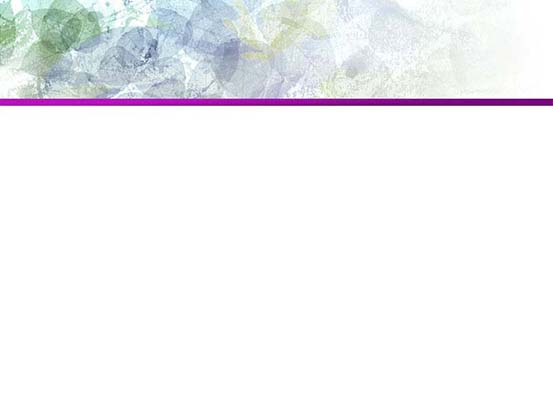 WHAT IF I’M THE OFFENDER?
Go to the person you have hurt and ask them to forgive you
You must do so without offering excuses
If the person you have offended accepts your apology, you have gained a friend. 
Pray for this person
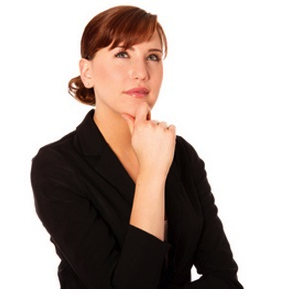 [Speaker Notes: WHAT IF I’M THE OFFENDER?

If you’re the offender, you should go to the person you have hurt and ask them to forgive you. 
You must do so without offering excuses. An apology that is loaded with excuses can do more harm than no apology at all because it indicates that, in fact, you are not sorry, but rather justifying your actions.
If the person you have offended accepts your apology, you have gained a friend. If the person does not accept your apology, you are no longer obligated to do anything more than continue to love this person. This does not mean you must continue to live with a person who is taking advantage of your forgiveness to do you harm. You can forgive while keeping your distance. In the case of married couples, the 	Seventh-day Adventist Church allows for legal separation not only for infidelity, but for domestic violence (see the Seventh-day Adventist Manual, revised 2010, page 153, #6 and #7). If your offender has indicated by word and actions that they do not want to have an honorable relationship with you, you must accept their decision not to have a relationship with you. It is what God does with unrepentant sinners—He accepts their decision not to have a relationship with Him.
Pray for this person, asking God to soften their hearts and make them realize their very salvation is at risk for their unwillingness to extend forgiveness to you, even when God has extended forgiveness to them. As Christians and as “the forgiven,” forgiveness is a command, not a suggestion!]
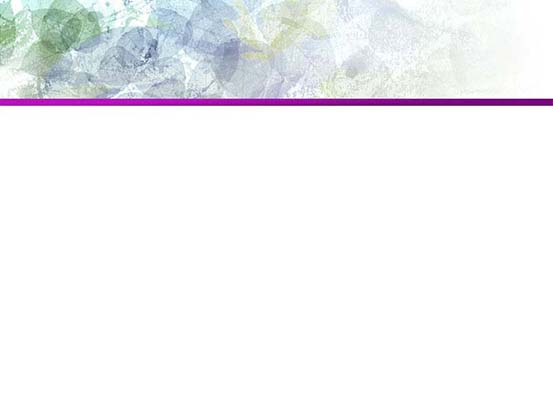 WHAT IF I’M THE OFFENDED?
1. 
You can go to your offender and engage him/her in a “confrontation conversation.
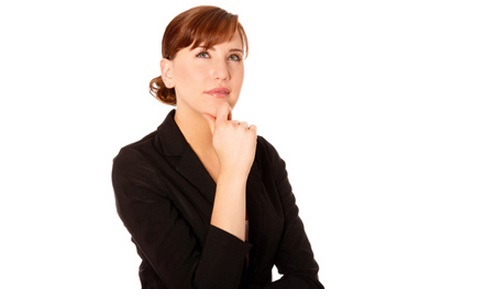 [Speaker Notes: WHAT IF I’M THE OFFENDED?

You can go to your offender and engage him/her in a “confrontation conversation.” This can be done at a neutral place where both of you will feel “safe” in opening your hearts to one another.  You can attempt to extract an apology from the offender, but don’t go into this encounter expecting one. In this conversation, you can gently make the offender aware of how s/he offended you. Their reaction can vary from immediate contrition to personal attacks on you (verbal or even physical). For that reason, if you believe that it is not safe to confront the offender by yourself, seek a trusted friend or church leader to accompany you to this encounter. 

The biblical principle of going directly to the offender is a means of not only making them aware of their wrongdoing, but also letting them know that others are aware of their wrong behavior. Often removing the “secret” about what is going on in the private sphere of your relationship bringing it into the “public” sphere, where others are aware of the unacceptable behavior, will be enough to change the offender’s behavior toward you. In other cases, it may not be enough.]
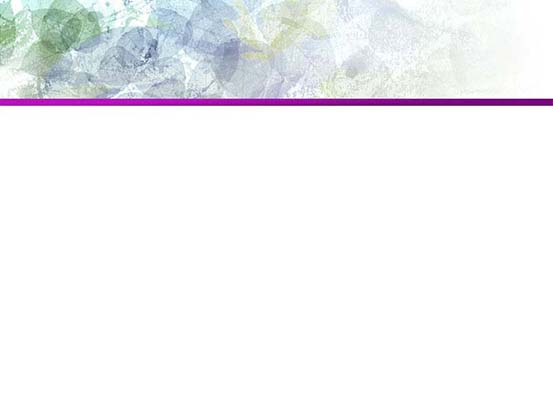 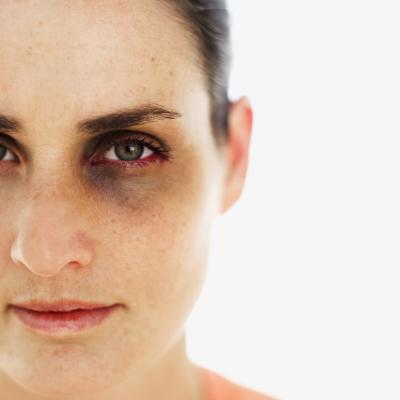 2.  
Amber’s story:
[Speaker Notes: 2.   Amber’s story: Jay and Amber had been married for five years when Jay began to behave aggressively toward his wife. It seemed there was nothing that she could do right, and any little perceived misstep on her part set off a series of abusive behaviors. As a Christian, Amber felt she had to put up with the pushing, slapping, and verbal insults and “forgive” him. But as time passed she began feeling profound resentment against him for the contrast between his public persona and his private behavior. In church, he was a model of Christian words and actions; at home he was a completely different person. 

One day, finally having had enough, Amber decided to confront him about his hurtful behavior. She prepared a nice meal of his favorite foods and began bringing the conversation around to the problem. As she did so, she noticed his face and lips tightening until he suddenly stood up and threw a cup of hot tea at her, barely missing her face. It was at this point that Amber decided to go to a trusted friend whom Jay also respected and tell him and his wife about her situation at home. The friend advised her to go to their pastor who was also a professional therapist. She did so and with the abuse now out in the open and Jay having accepted to counsel with the pastor, things began to improve at home. Eventually Jay agreed to take medication for his depression and they were able to preserve their marriage.]
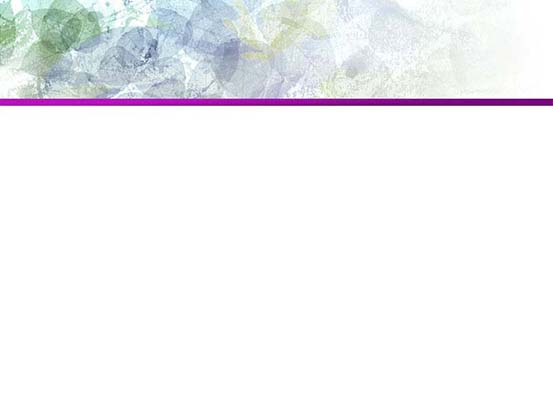 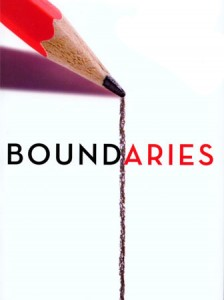 3. 
Setting new rules for the relationship. Setting “boundaries” is important so that each person understands what s/he can or cannot do.
[Speaker Notes: 3. Setting new rules for the relationship. If it seems prudent to continue in a relationship after the hurtful events, it is important to set new rules for the relationship. Setting “boundaries” is important so that each person understands what s/he can or cannot do. Even if the relationship cannot continue, it is important for both parties to understand boundaries.]
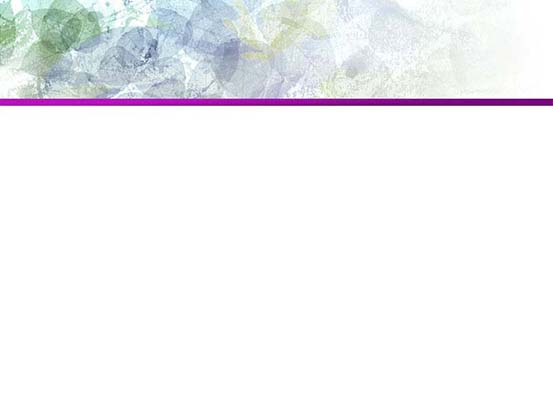 4. 
It is also important to know when to call on the intervention of civil authorities. In cases where the life of the mother and/or children is in danger, civil authorities can be called in to remove the abuser or the abused from the home.
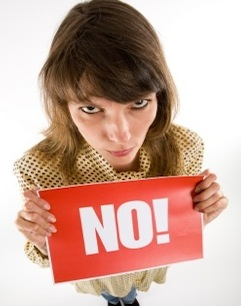 [Speaker Notes: 4. It is also important to know when to call on the intervention of civil authorities. In cases where the life of the mother and/or children is in danger, civil authorities can be called in to remove the abuser or the abused from the home. As we have seen, the Adventist church manual grants permission for spouses to separate due to infidelity. However, that is not the only reason for separation; separation is warranted when domestic abuse or violence is the issue.]
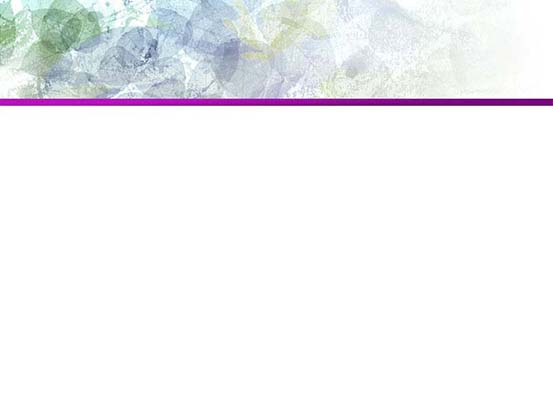 WHAT IF MY OFFENDER CANNOT BE CONFRONTED?
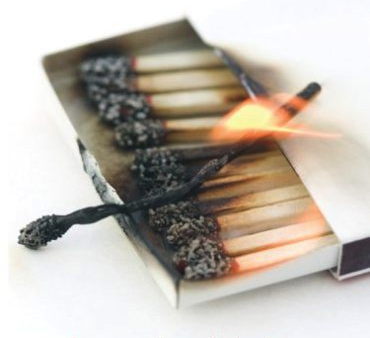 1. Neither mental illness nor death erase a grave offense unless the victim has decided to forgive the aggressor.
[Speaker Notes: WHAT IF MY OFFENDER CANNOT BE CONFRONTED?

1. What if my offender cannot be confronted due to mental incapacity or death? While the wronged party is still alive, it is possible that the offense will also still be alive in his/her heart and mind. Neither mental illness nor death erase a grave offense unless the victim has decided to forgive the aggressor.]
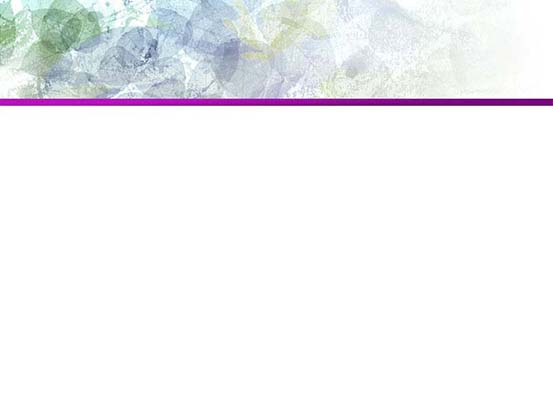 2. Melissa’s Story
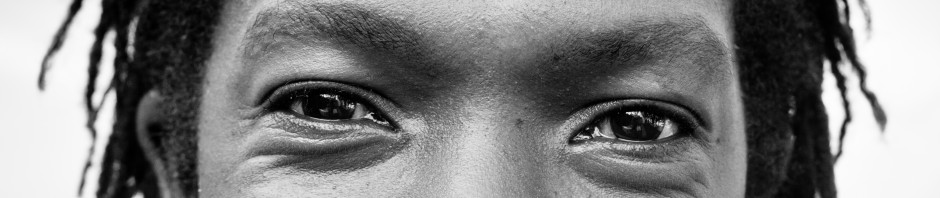 [Speaker Notes: 2. Melissa’s story: Melissa was sexually abused by her father from age nine to eighteen. Her father was an elder in their local church and was deemed by church members and leaders alike to be a saintly man. Melissa, on the other hand, suffered from depression and erratic behavior due to the continued abuse. At age 18 she escaped from the house and launched on a journey of self-destruction. Like many victims of child abuse, she had come to believe that she had done something to deserve her father’s aberrant attentions. 

We now know through studies of child psychology that a child is never responsible for sexual abuse by an adult—it is always and fully the fault of the adult. Determined to destroy herself, she experimented with drugs and alcohol and suffered from both anorexia and bulimia. One day, however, she found Alcoholics Anonymous and began to get her life together. She was even able to get and hold down a job. 

Just as her life was coming together, she learned that her father had died. Asking a friend to accompany her to the cemetery where he was buried, she made the long trip to “talk” to her father. Standing there, before her father’s grave, she began to talk, knowing that he could not hear her; then she began to scream curses at him and weep uncontrollably, telling him everything in death that she would have wanted to tell him in life, allowing all the hatred and disgust to pour out of her mind and body. Exhausted, perspiring, and shaking with emotion, when she finished, she mouthed the words “I forgive you!”  She says that when she said these words, she felt that a terrible burden had been lifted off her shoulders, a burden from which she felt free for the first time in her life.]
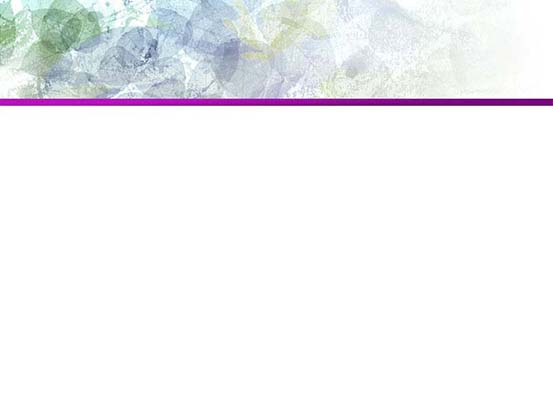 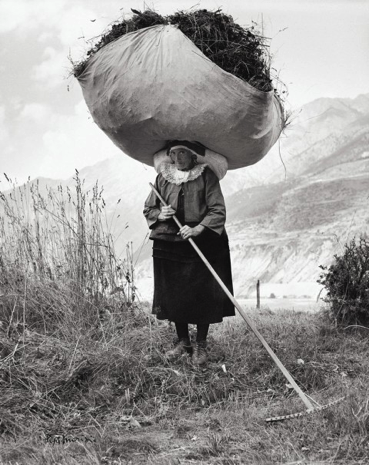 That is the terrible irony of hurts and deep offenses—they leave the victim carrying the heaviest load of guilt and anger.
[Speaker Notes: The unspeakable acts of humiliation, violation, and abuse perpetrated on her by a man she should have been able to trust implicitly had left a terrible burden of guilt, not on him, but on her! That is the terrible irony of hurts and deep offenses—they leave the victim carrying the heaviest load of guilt and anger. Though she knew that her father could not hear her, she was able to exteriorize her unfathomable pain and this was what, at long last, released her from the burden her father had left her with as his legacy of shame. 

Before leaving her father’s gravesite, Melissa prayed a prayer of release. What exactly is a “prayer of release”? Her prayer went something like this: “Dear God, I leave my father in your hands. Judge me and judge him according to your justice and mercy.” In other words, she “let go” of her father, breaking the chains that had imprisoned her with him, now giving her sweet relief. In doing so, she left him in God’s hands to judge and deal with as God chose. This prayer, she says, was immensely healing to her, since she now felt that judging her father was no longer in her hands, but in God’s.]
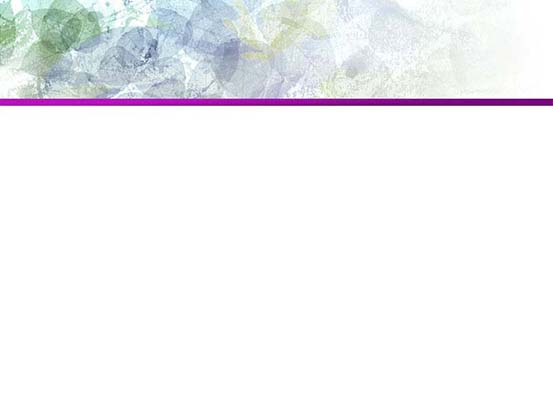 3. Leaving the past behind is the next step in making a clean break with a hurtful event in one’s life. But how does one do that?
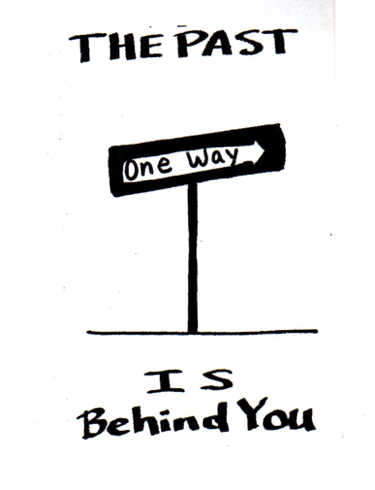 [Speaker Notes: 3. Leaving the past behind is the next step in making a clean break with a hurtful event in one’s life. But how does one do that?]
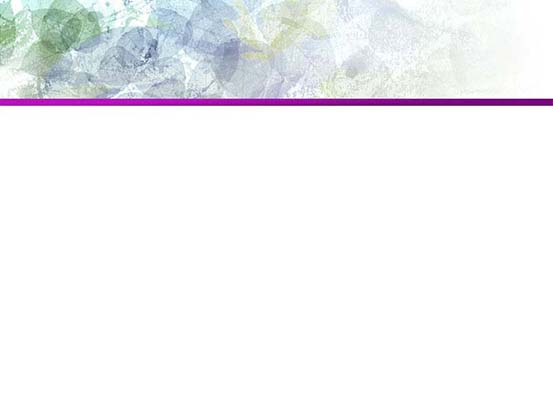 Leaving the Past Behind
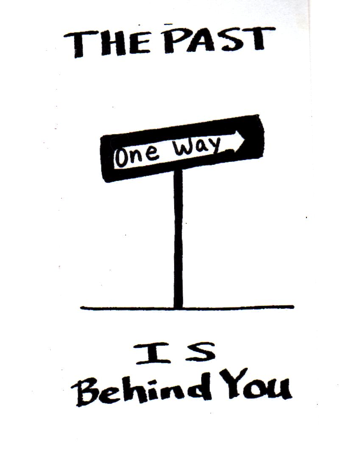 Living a life of service
Learning to trust again
[Speaker Notes: Living a life of service: In his first book, A Child Called “It,” David Pelzer tells of the nightmare he lived with his mother whose hatred for him nearly cost him his young life. It was the worst case of child abuse in the State of California up to that date. Fortunately for David, an alert elementary school teacher reported the case to the authorities, and David was removed from his home and placed in foster care with loving new parents. He was able to receive a good education and enjoy a prosperous career. Even with his accomplishments as a professional and despite David’s efforts to be reconciled with her, his mother continued to despise him. In his next book, A Man Named David, he tells how he was able to forgive his mother, even though they could never be reconciled. Through his books and lecture tours, David Pelzer has dedicated himself to ensuring that no other child goes through what he went through. His life of service has been instrumental in putting new laws on the books of the State of California that protect children from domestic abuse.

Learning to trust again: How can you learn to trust again after a serious breach of trust by someone you fully trusted? First of all, you cannot expect trust to be regained immediately. You need to give yourself time and space so that you can settle down emotionally. Betrayals cause untold emotional havoc on the one who has been betrayed, and this takes time to overcome. No one has the right to say to such a person, “Just get over it!” There is a Spanish proverb that says “You need to give time to time” (“Hay que darle tiempo al tiempo.”). Let time pass over the emotional turmoil and begin to calm the turbulent waters of your soul. Once you’ve reached the point where the sight or even the thought of the offender no longer makes you sick or even merely uncomfortable, you know that you have forgiven and you’re ready to move forward.]
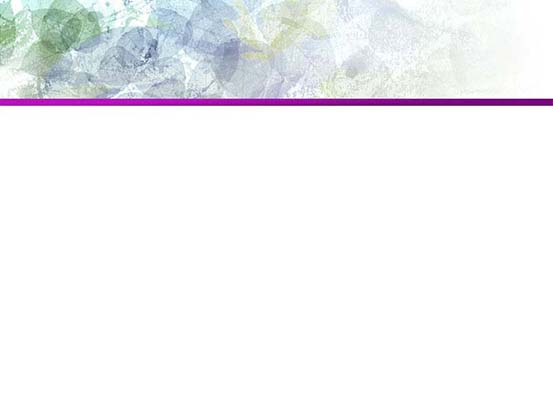 FORGIVENESS AND THE OFFENDER
What about the benefits of forgiveness for the 	wrongdoer? 
How do justice and mercy operate to benefit the perpetrator?
Why even be concerned that forgiveness benefits the perpetrator?
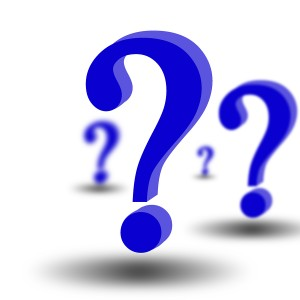 [Speaker Notes: FORGIVENESS AND THE OFFENDER

A lot of the emphasis of this seminar has been on the victim and the benefits of forgiveness for the person who has been wronged. What about the benefits of forgiveness for the wrongdoer? How do justice and mercy operate to benefit the perpetrator? Why even be concerned that forgiveness benefits the perpetrator?
 
In our practice of forgiveness as Christians, we cannot be only self-serving in our attempts to rid ourselves, as victims, of the anger and bitterness that an offense has created in us. We must also have concern for the soul of the offender.  
 
Generally speaking, people interpret attempts to “save” the perpetrator as providing the abuser with permission to continue abusing. If we use God’s forgiveness of sinners as a model, we have to conclude that the gift of forgiveness places the offender under obligation to repent, confess, and change. Of course, the offender can choose not to respond as s/he should, but the obligation is there nonetheless.]
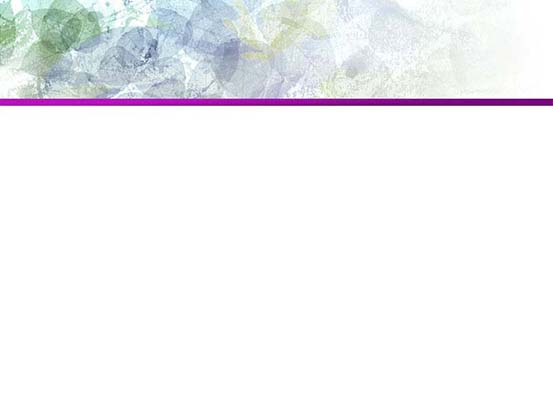 WHAT IS THE DIFFERENCE BETWEEN FORGIVENESS AND RECONCILIATION?
Forgiveness is a one-way street.
Reconciliation is a two-way street.
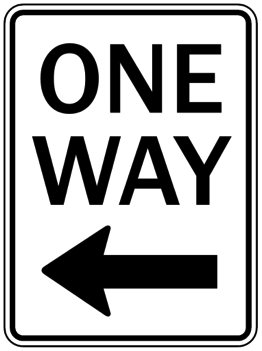 [Speaker Notes: WHAT IS THE DIFFERENCE BETWEEN FORGIVENESS AND RECONCILIATION?
 
Forgiveness is a one-way street. The injured party chooses to forgive the offender. Whether the latter chooses to accept or reject this gift is immaterial. The injured party chooses to give the gift with no expectations of acceptance. In this case, the forgiver sets the new boundaries for the relationship. 
 
Reconciliation is a two-way street. Reconciliation can happen when the offender has accepted forgiveness and is willing to enter honorably into a restored relationship with the injured party. (S/he does not use forgiveness as an excuse to continue abusing or hurting). The forgiver and the forgiven collaborate to set the new “rules of engagement,” that is, the boundaries that need to be respected in order to preserve the relationship. There can be forgiveness without reconciliation, but there can never be reconciliation without forgiveness.]
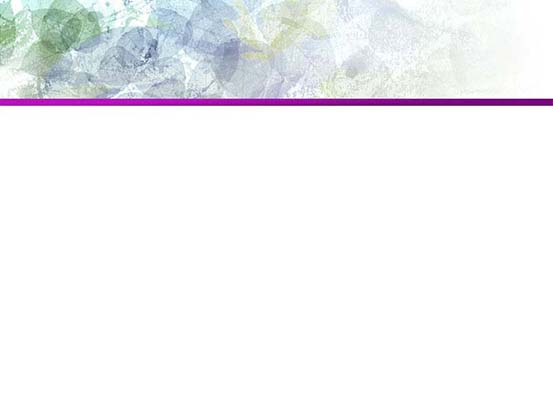 Work n Groups
Work in Groups reviewing the questions in the Handout for this seminar.
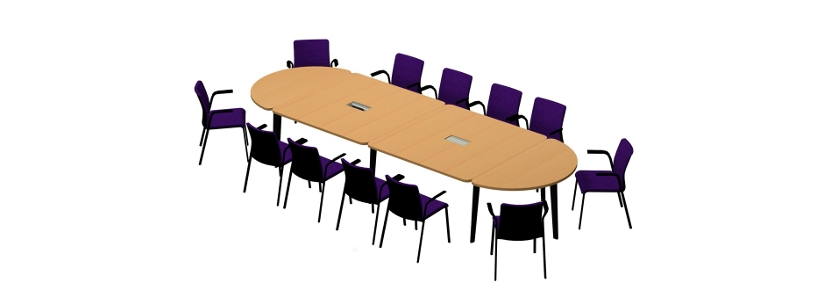 [Speaker Notes: Work in Groups reviewing the questions in the Handout for this seminar.]
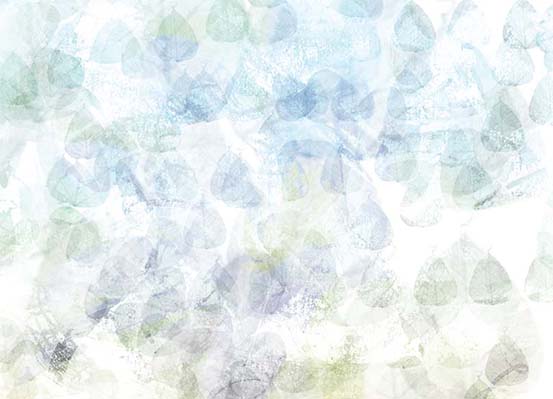 Prayer
“If we confess our sins, he is faithful and just and will forgive us our sins and purify us from all unrighteousness.”
I John 1:9
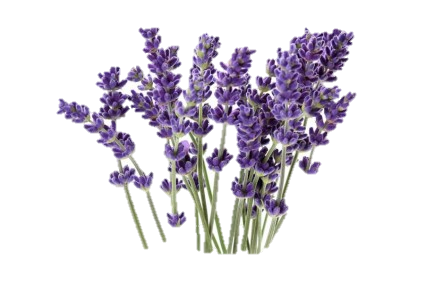 [Speaker Notes: Prayer

“If we confess our sins, he is faithful and just and will forgive us our sins and purify us from all unrighteousness.” I John 1]